Duale Hochschule Baden-Württemberg StuttgartFakultät für SozialwesenEinführung in das Duale Studium – Informationen für Erstanleiterinnen und ErstanleiterProf. Dr. Thomas Meyer
Tagung für Anleiterinnen und Anleiter| 10.11.2016 |
ÜbersichtTeil I – 	Allgemeine Informationen zum Studium an der Dualen Hochschule

Teil II – 	Verzahnung von Theorie und Praxis und die Rolle der Studien-              gangsleitung im Dualen Studium 

Teil III – Das Praxiscurriculum: Kompetenzerwerb im Verlauf des Studiums
Seite 2
Teil I 


Allgemeine Informationen zum Studium an der Dualen Hochschule Baden-Württemberg Stuttgart
Seite 3
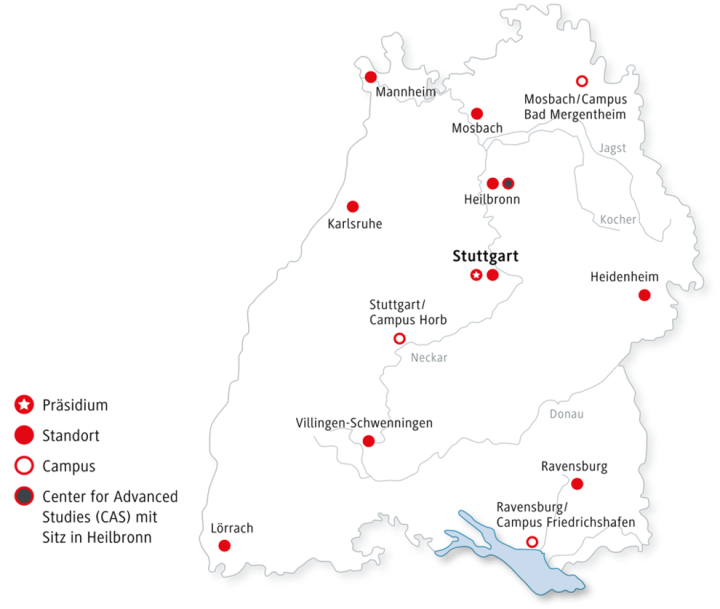 STANDORTE DER DHBW
Sozial-wesen
Neu !
Seite 4
 INSGESAMT ÜBER 33.000 STUDIERENDE
STUDIERENDENZAHLEN 1974 – 2014
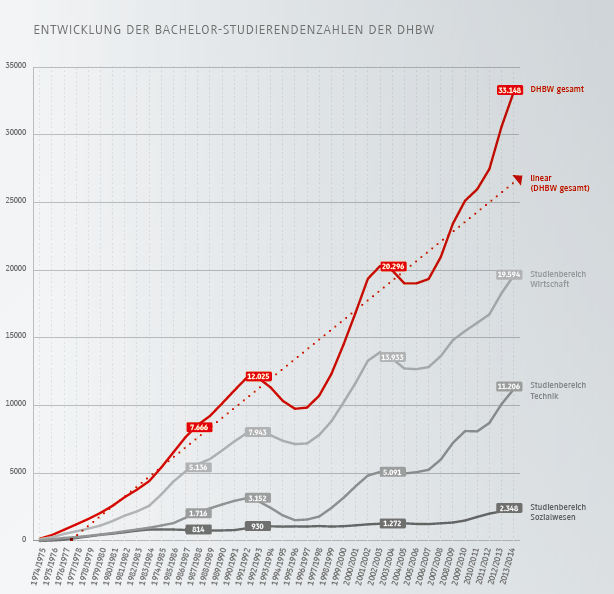 Gesamt: 33.148
Wirtschaft: 19.594
Technik: 11.206
Sozialwesen: 2.348
= 7%
Seite 5
STUDIENANFÄNGER AN DER FAKULTÄT SOZIALWESEN IN STGT
Jahrgang 2007: ca. 200 Studierende
…
Jahrgang 2009: ca. 290 Studierende
…
Jahrgang 2011: ca. 340 Studierende
…
Seit Jahrgang 2013: ca. 360 Studierende jährlich

…. verteilt über insgesamt mehr als 400 Einrichtungen
STUDIENRICHTUNGEN AN DER FAKULTÄT SOZIALWESEN IN STGT
Soziale Arbeit im    Gesundheitswesen
Kinder- und Jugendarbeit I
Kinder- und Jugendarbeit II
Soziale Arbeit in der    Elementarpädagogik
Arbeit, Integration und    Soziale Sicherung
Heimerziehung/Erziehungshilfen I 
Heimerziehung/Erziehungshilfen II 
Soziale Arbeit in Pflege und    Rehabilitation
Soziale Dienste in der Jugend-,    Familien- und Sozialhilfe
Soziale Dienste in der Justiz
Teil II 


Verzahnung von Theorie und Praxis und die Rolle der Studiengangsleitung im Dualen Studium
Seite 8
T
T
T
T
T
T
T
T
T
T
T
T
P
P
P
P
P
P
P
P
P
P
P
P
DER ABLAUF EINES STUDIUMS AN DER DHBW
1. Studienjahr
2. Studienjahr
3. Studienjahr
FP
BA
FP
BA
Keine Semesterferien; Jahresurlaub ist in Praxisphasen zu nehmen!
Fremdpraktikum (i.d.R. in der Praxisphase des 3. Semesters; aber auch flexibel)
Seite 9
Seite 9
Generalistische Module
AngeleitetePraxis
Berufsfeld-spezifische Module
THEORIEPHASEN:
Modularisiertes Studium: Jedes Modul muss bestanden werden
Mischung aus generalistischen (80%) und berufsfeldbezogenen (20%) Modulen
Seite 10
Praxisaufgabe
15.11.2016
PRAXISPHASEN:	
Auch in den Praxisphasen wird „studiert“ (z.B. Transferaufgaben)
Anleitungsgespräche müssen regelmäßig stattfinden (i.d.R. 1 x Woche)
Ablauf/Themen in der Praxis werden durch Studierende dokumentiert
Gesprächsleitfaden zum Ende einer Praxisphase
Gesprächsleitfaden zu Beginn einer Praxisphase
Bericht des Studierenden zum Abschluss einer Praxisphase
Praxis-phasen
Leitfäden für das Anleiter-gespräch
Transfer-aufgabe
Seite 11
MATERIALIEN FÜR DIE ANLEITUNG IN DEN PRAXISPHASEN
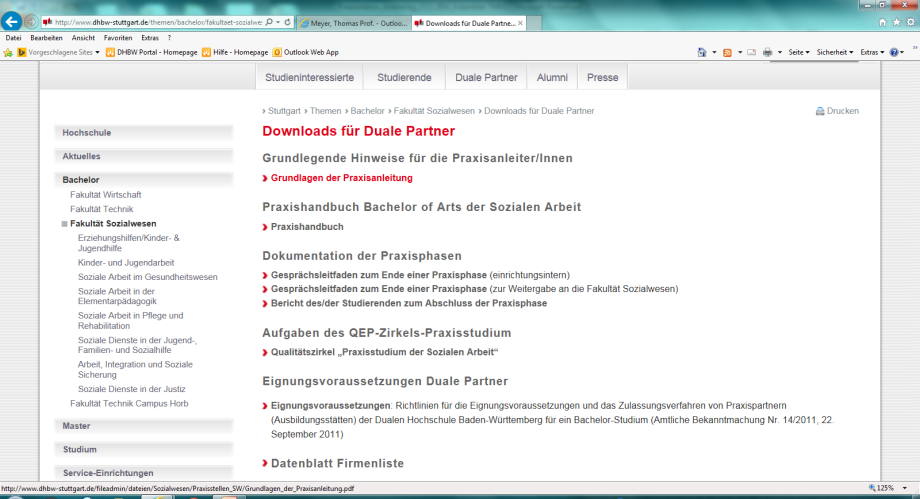 Seite 12
Rolle DER Studiengangsleitung
Studiengangs-leiterIn
Studierende
Anleiter-Tagungen
Praxisanleiter/innen
Praxiscurriculum der Einrichtung
Teil II 


Praxishandbuch und Praxiscurriculum: Anleitung und Kompetenzerwerb im Laufe des Praxisstudiums
Seite 14
MATERIALIEN FÜR DIE ANLEITUNG IN DEN PRAXISPHASEN
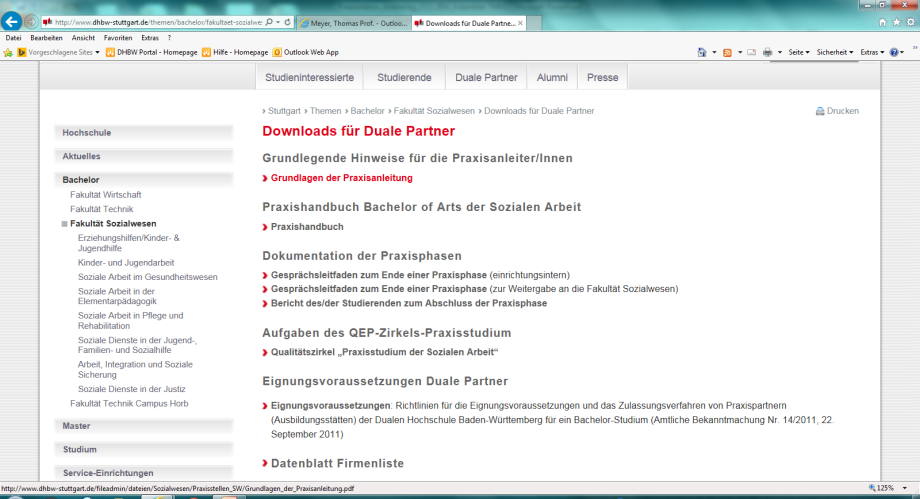 Seite 15
DAS KOMPETENZMODELL DER DHBW
Wissenskompetenzen
Handlungskompetenzen
Sozial-ethische Kompetenzen
Selbstkompetenzen
Kompetenzerwerb im Studienverlauf: Bedeutung neu erworbener Kompetenzen aus Sicht Studierender(offene Antworten in den Berichten zum Abschluss der Praxisphasen)
(N = 340)
Beispiel Praxiscurriculum: 1. Praxisphase
Ziele: 
1) Kennenlernen Arbeitsfeld und der Lebenslagen der Adressat/innen     (Sozial-ethische Kompetenzen, Wissenskompetenzen)  
2) Organisations- und Verwaltungsabläufe (Selbstkompetenzen) 
Ausbildungsinhalte: 
 Kontaktaufnahme zu Klient/innen, 
 Kennenlernen der spezifischen Lebenswelt/Lebenslage der Zielgruppen
 Mitwirkung bei Aktivitäten und Angeboten, 
 Kennen lernen der Organisation/Verwaltung und ggf. Kooperationspartner

Aufgaben der Anleitung: 
 Einstellungen zu den Klient/innen und Reflexion der Lebenslagen, 
 Einbezug in Arbeitsalltag, rechtliche Rahmenbedingungen, Verwaltungsarbeiten, 
 Persönliche Haltung gegenüber gesellschaftlichen Prozessen und Institutionen,
Beispiel Praxiscurriculum: 2. Praxisphase
Ziele:
1) Angebote planen und reflektieren (Sozial-ethische-Kompetenz, Handlungskompetenz) 
2) Verwaltung/Organisation, Teilnahme Besprechung (Selbstkompetenz) 

Ausbildungsinhalte: 
 Regelmäßige Teilnahme an Teambesprechungen, Supervision
 Spezielle (pädagogische) Aufgaben übernehmen                                              
 Beobachten und analysieren der Problemlagen (z.B. in Einrichtungen, im Stadtteil)
 
Aufgaben der Anleitung: 
 Information über Alltagsvollzüge in der Praxis
 Beobachtung/Beurteilung des Verhaltens von Klient/innen  
 Übertragen von Aufgaben, die selbstständig erledigt werden können 
 Reflexion der Kontaktarbeit und Gestaltung von Interaktionen
 Belastbarkeit / Ausdauer / Zuverlässigkeit / Neugier / Initiative
Beispiel Praxiscurriculum: 3. Praxisphase (Fremdpraktikum)
Ziele: 
1) Kennen lernen des Arbeitsfeldes; Hospitation (S.-e. Komp.; W.-Komp.)
2) Übernahme einzelner Aufgaben (Handlungskomp.)
3) Mitarbeit in Gremien und Projekten (Selbstkomp.)

Ausbildungsinhalte:
 Kennen lernen der Einrichtung (Klientel, Abläufe, Verwaltung, Kooperationspartner) 
 Übernahme von Routineaufgaben/Projekte unter Anleitung
 Teilnahme an Besprechungen, Gremien, Teamsitzungen
 
Aufgaben der Anleitung: 
 Rechtliche Hintergründe, ökonomische und methodische Grundlagen 
 Einführung in Verwaltungsabläufe, 
 Reflexion der Lebenssituation der Klientel 
 Vergabe von kleineren Aufgaben an die Studierenden
 Teilnahme an Besprechungen, Gremienarbeit
Beispiel Praxiscurriculum: 4. Praxisphase
Ziele: 1) Spezifische Tätigkeiten/Aufgaben übernehmen (Handlungskomp.)
2) Eigene Vorhaben/Projekte durchführen (H.-Komp., S.-Komp., W-Komp.) 

Ausbildungsinhalte: 
 Aufgaben/Projekte planen, durchführen, reflektieren und evaluieren
 Verantwortungsübernahme für einen Tätigkeitsbereich
 Kontakte mit Kooperationspartnern
 Vorbereitung, Leitung, Nachbereitung einer Teamsitzung

Aufgaben der Anleitung: 
 Verantwortungsübertragung Projekte/Tätigkeitsbereich
 Reflexion Bedingungen des sozialarbeiterischen Handelns 
 Zusammenarbeit mit Kooperationspartnern initiieren
Beispiel Praxiscurriculum: 5. Praxisphase
Ziele: 1) Eigenverantwortliche/eigenständige Mitarbeit (Handlungskomp.)
2) Kennen lernen von Leitungsaufgaben (Selbstkomp., Handlungskomp.)
3) Bachelorarbeit (Wissenskomp.)

Ausbildungsinhalte:
 Leitungsaufgaben, Öffentlichkeitsarbeit
 Selbstständige und eigenverantwortliche Planung von Angeboten/Projekten 
 Gesellschafts- und kommunalpolitische Aufgaben
 Erstellung der Bachelorarbeit (Kurse A-E)

Aufgaben der Anleitung: 
 Einbeziehen der Studierenden in Leitungsaufgaben und Öffentlichkeitsarbeit
 Reflexion der verantworteten Angebote/Projekte
 Erstellung der Bachelorarbeit unterstützen und wohlwollend begleiten
Beispiel Praxiscurriculum: 6. Praxisphase
Ziele: 1) Selbstständiges Arbeiten (Handlungskomp., Selbstkomp.)
2) Fallspezifische Arbeit, Gruppenleitung (Handlungskomp.) 
3) Bachelorarbeit (Wissenskomp.)

Ausbildungsinhalte:
 Verantwortliche Übernahme von Schwerpunkten (Gender, Medien,   Interkulturelle Arbeit, Erlebnispädagogik etc.)
 Beteiligung an konzeptionellen Überlegungen
 Erstellung der Bachelorarbeit (Kurse F-K)
                                           
Aufgaben der Anleitung: 
 Einbeziehung in konzeptionelle Überlegungen und Planung
 Begleitung/Reflexion der Bachelorarbeit 
 Reflexion der beruflichen Entwicklung der Studierenden
 Auswertungsgespräch über das Ergebnis der Ausbildung